DIVERSITY AWARENESS

Developed by IHF
Index
Unit 1. UNDERSTANDING STEREOTYPES AND PREJUDICES
Section 1: Overview of what stereotypes and prejudices are
Section 2: Impact of Stereotypes and Prejudices
Section 3: Case Study

Unit 2. IMPACT OF DISCRIMINATION ON DIFFERENT GROUPS
Section 1: Understanding the Impact on Different Groups 
Section 2: Terminology and its Effects
Section 3: Case Study

Unit 3. ENGAGING TARGET GROUPS EFFECTIVELY
Section 1: Fostering Empathy and Respect
Section 2: Active Listening Skills
Section 3: Applying Concepts in Real-Life Situations
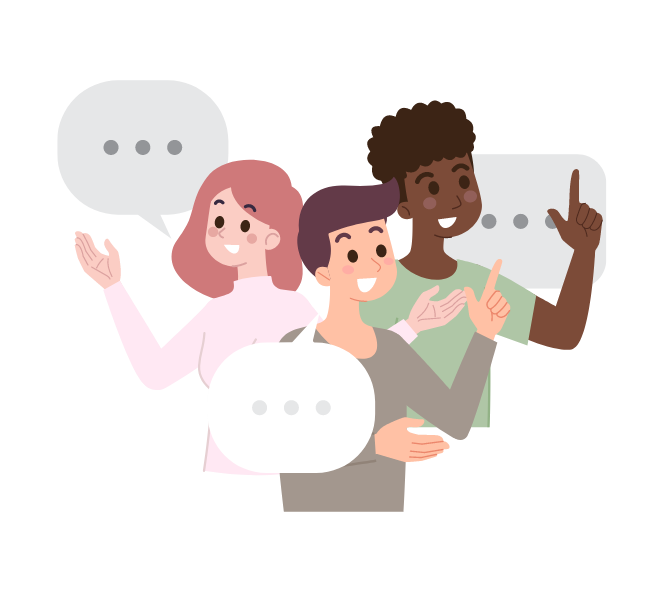 Learning outcomes
In this module, you will learn:
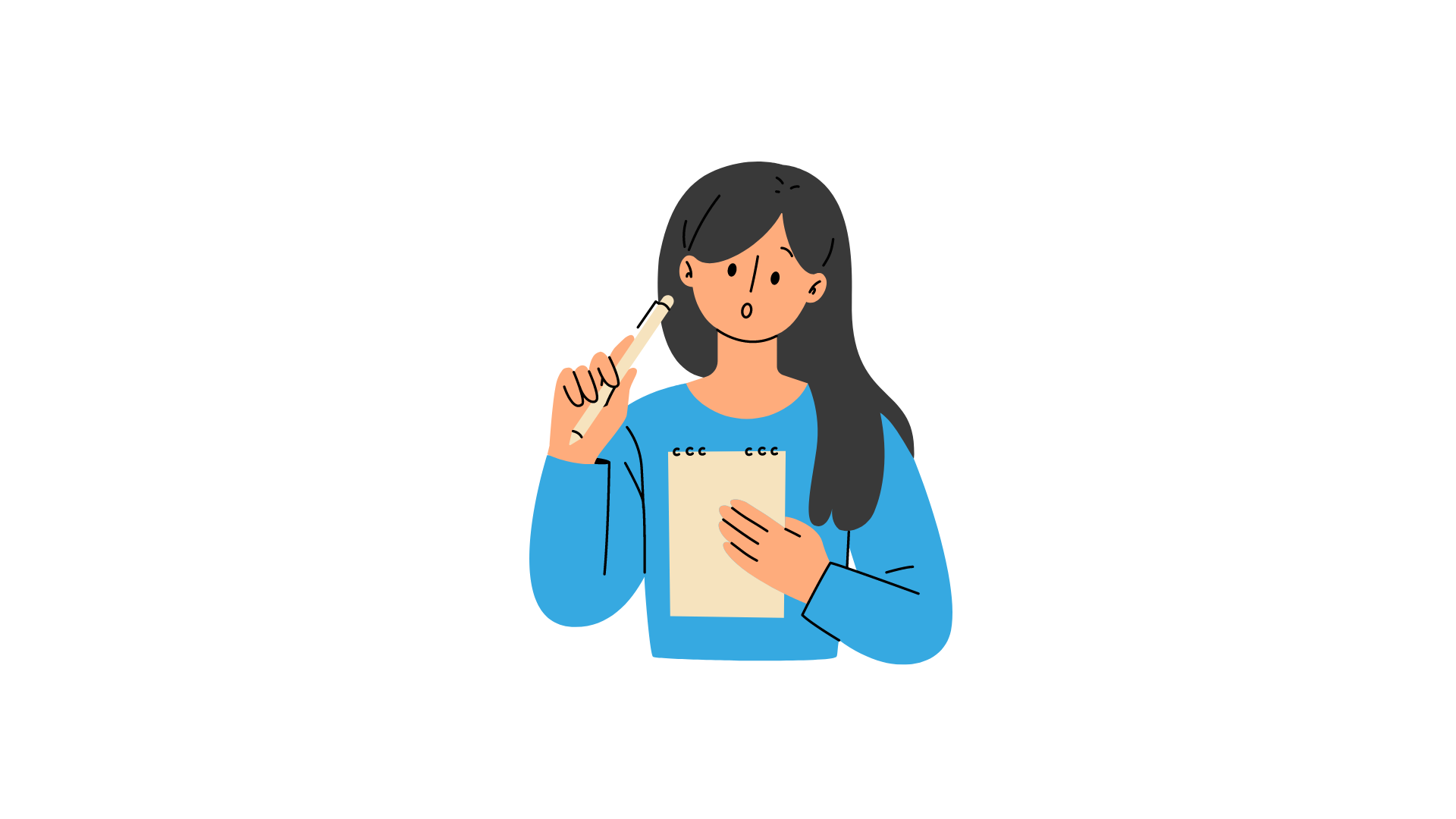 How to gain insight into the origins and impacts of stereotypes and prejudices, and how they shape societal interactions.
How to understand the impact of stereotypes and prejudices on different social groups, and how the barrier between perceived differences is reinforced by the use of language and terminology.
How to develop skills to promote empathy, respect, and active listening, and apply these principles to overcome prejudices and foster inclusive environments.
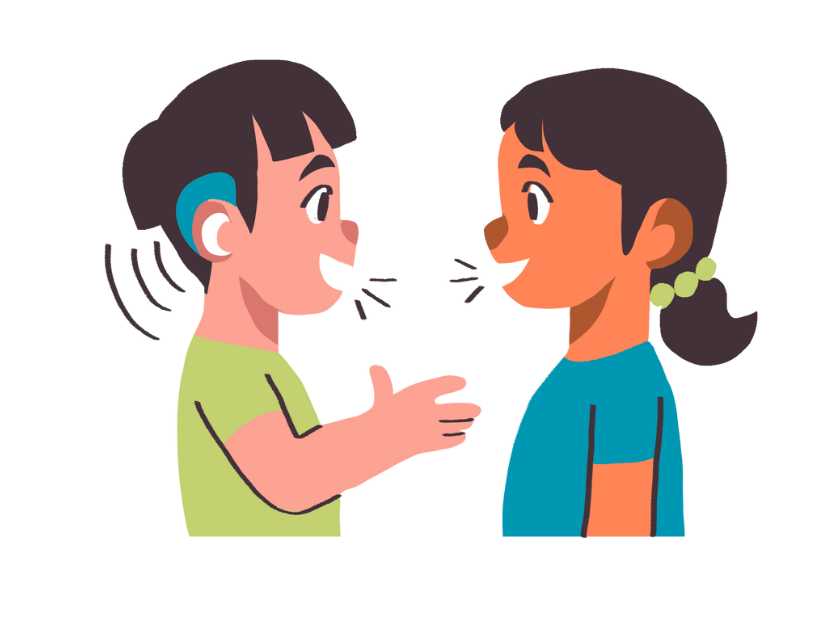 Unit 1

UNDERSTANDING STEREOTYPES AND PREJUDICES
1. UNDERSTANDING STEREOTYPES AND PREJUDICES Section 1: Overview of what stereotypes and prejudices are
Stereotypes and prejudices are ideas we hold about events, groups, generations, nationalities and characteristics of certain individuals that can lead us to adopt negative attitudes towards them.
STEREOTYPE

The term originally referred to a rigid, reusable papier-mâché mold used in typography. By the early 1900s, it evolved in social psychology to describe rigid mental images or "cognitive molds" we use to represent reality.
PREJUDICE

It can be seen as an evolution of the stereotype, because it represents a «pre-judgment», that is a negative judgment that precedes our direct experience.
1. UNDERSTANDING STEREOTYPES AND PREJUDICES Section 1: Overview of what stereotypes and prejudices are
Prejudices and stereotypes are not random. They stem from a social group's cultural background, passed down, crystallized and learned through socialization.
1. UNDERSTANDING STEREOTYPES AND PREJUDICES Section 2: Impact of stereotypes and prejudices
Stereotype can be considered as a hypothesis (cognitive component), prejudice as a belief (evaluative component) and both can lead to discrimination, which is an action (behavioural component).
1. UNDERSTANDING STEREOTYPES AND PREJUDICES Section 2: Impact of stereotypes and prejudices
The Allport Scale, a tool for measuring hate and prejudice in society, categorizes groups as dominant or minority. 
It identifies five levels of prejudice.
Antilocution: negative speech by the dominant group about the minority, fostering prejudice.  
Avoidance: deliberate avoidance of the minority group by the dominant group.
Discrimination: legal and societal separation of the minority group.  
Physical Attack: harm or property damage inflicted on the minority group.  
Extermination: organized efforts to eliminate the minority group, including genocide.
Extermination
Physical Attack
Discrimination
Active Avoidance
Antilocution (hate speech)
This scale illustrates how prejudice escalates if not countered with empathy and respect for others.
1. UNDERSTANDING STEREOTYPES AND PREJUDICES Section 3: Case Study
SOCIO-ECONOMIC INEQUALITIES IN THE EU
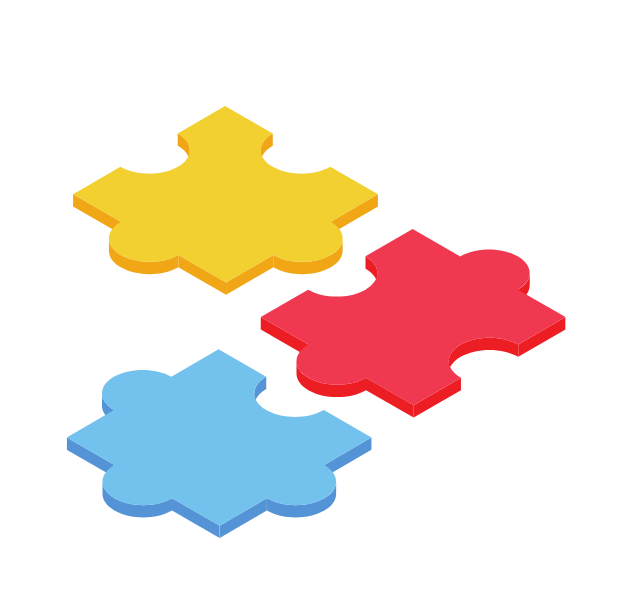 Unit 2

IMPACT OF DISCRIMINATION ON DIFFERENT GROUPS
2. IMPACT OF DISCRIMINATION ON DIFFERENT GROUPS
Section 1: Understanding the Impact on Different Groups
According to Eurostat (Eurostat 2023), several groups in Europe face significant discrimination, with widespread prejudicial attitudes present in various countries. Discrimination often stems from difficulty accepting diversity and primarily targets:
The most frequently mentioned forms of discrimination or harassment are based on:
socioeconomic status 
age
gender
political opinions
overall physical appearance
 
Public spaces and workplaces are the main settings where these discriminatory behaviours or harassment occur.
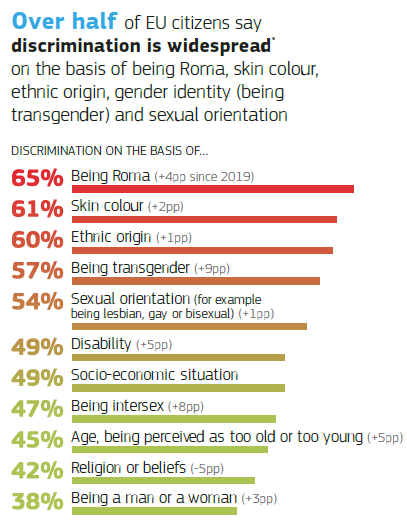 Source: https://europa.eu/eurobarometer/surveys/detail/2972
2. IMPACT OF DISCRIMINATION ON DIFFERENT GROUPS
Section 1: Understanding the Impact on Different Groups
E.g. Impact of Socio-Economic Inequalities on Education
2. IMPACT OF DISCRIMINATION ON DIFFERENT GROUPS
Section 2: Terminology and its Effects
About a century ago, the American writer Mark Twain, in the satirical volume Letters from the Earth, presents an experiment conducted by Satan to investigate intolerance among humans (Rational Animals) and the other animals:
Twain’s example shows how labels shape social dynamics and discrimination. While animals live peacefully without categories, humans, divided by labels, face conflict. Labels create divisions, fuelling prejudice. So, to foster inclusion, using respectful language is essential.
2. IMPACT OF DISCRIMINATION ON DIFFERENT GROUPS
Section 2: Terminology and its Effects
" I'm not racist but…" How many times have we heard this phrase? Despite progress against discrimination, there is still a long way to go. Stereotypes carry cultural and psychological connotations that shape social perceptions. Once associated with a group, they influence every judgment about it.

Even seemingly harmless statements like "I'm not racist but…" perpetuate stereotypes and prejudices, reinforcing divisions and inequalities. Discriminatory terminology fosters feelings of exclusion and legitimizes discriminatory behaviour.

Using respectful and inclusive language is not just political correctness but a form of EDUCATION and RESPECT, essential for building a more equitable and just society.
"Persuasive are stereotypes, words that contain many cultural, psychological, and emotional connotations: all simplifications, but all very well etched in the collective imagination. Once applied, these sticky words convey any other judgment within the framework they create." — Matteo Rampin
2. IMPACT OF DISCRIMINATION ON DIFFERENT GROUPS
Section 3: Case Study
SOCIO-ECONOMIC TERMINOLOGY AND ITS IMPACT
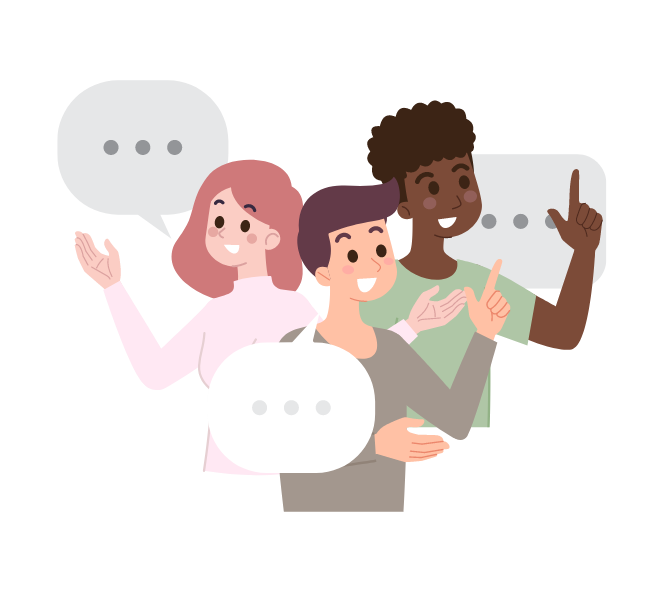 Unit 3

ENGAGING TARGET GROUPS EFFECTIVELY
3. ENGAGING TARGET GROUPS EFFECTIVELY
Section 1: Fostering Empathy and Respect
To overcome the limits built from stereotypes and prejudices, it is necessary to start with two fundamental tools:
Taking the perspective of the other.
Recognize the emotions of others.
It comes from the Greek empateia and it means 'feel within another’.
It is “an emotional response directed towards the other, consistent with the perception of his well-being” (Bateson). 
This helps us to create a kind of invisible thread that connects us with the other individuals, regardless of its characteristics.
Empathy must therefore guide us in:
Respond appropriately to the emotions of others.
When we deeply understand the feelings and experiences of another person, we automatically develop genuine respect for their individuality and experiences. Inducing empathy towards members of stigmatized groups not only reduces prejudice, but also leads to recognise and respect their differences, seeing the shared humanity that unites us.
3. ENGAGING TARGET GROUPS EFFECTIVELY
Section 1: Fostering Empathy and Respect
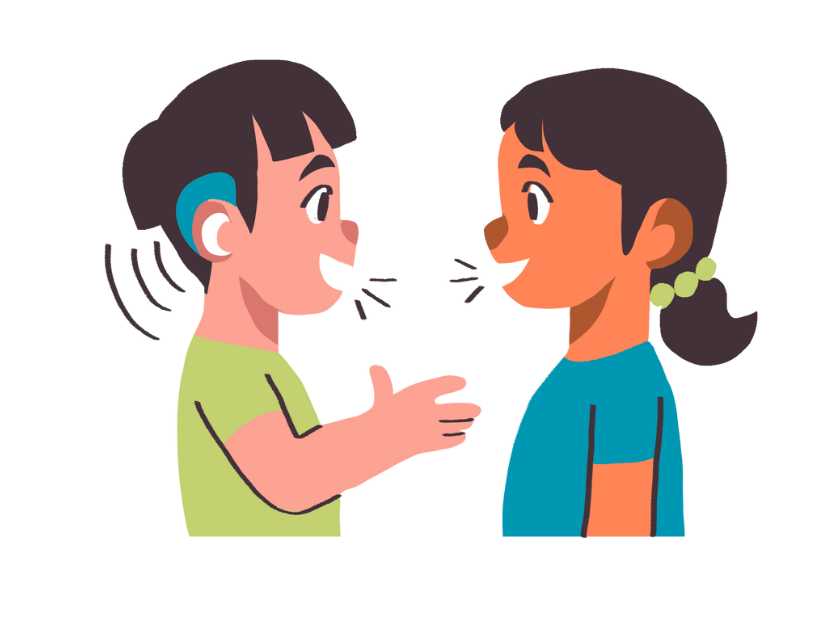 3. ENGAGING TARGET GROUPS EFFECTIVELY
Section 2: Active Listening Skills
In a world where differences can often become barriers, active listening offers a path to overcoming divisions. It is a communication skill that goes beyond simply hearing words. It involves actively processing, understanding and responding to the speaker's message, both verbal and non-verbal.

By being fully present and aware during conversations, active listening allows us to deeply connect with others, understanding their emotions and perspectives. This fosters empathy.

Active listening also enables us to show respect by valuing the other person's words, ideas, and emotions. This helps the speaker feel understood and close to us, regardless of the factors that unite or separate us, thereby bridging the gap created by diversity.
3. ENGAGING TARGET GROUPS EFFECTIVELY
Section 2: Active Listening Skills
Active listening techniques help bridge gaps between people by fostering empathy and respect. They enable connection with the speaker's emotions, validate their experiences and build respectful dialogue through careful listening and responses.
C. Ask open-ended questions instead of limiting yourself to questions that require just a "yes" or "no" answer. This approach demonstrates genuine interest in the thoughts and feelings of others, helping to bridge gaps between people and reduce the distance caused by differences.
3. ENGAGING TARGET GROUPS EFFECTIVELY
Section 3: Applying Concepts in Real-Life Situations
3. ENGAGING TARGET GROUPS EFFECTIVELY
Section 3: Applying Concepts in Real-Life Situations
Self-assessment test
Question 1. What is the origin of stereotypes and prejudices, according to the provided images?
	
Option a: They are random thoughts that individuals form over time.

Option b: They stem from a cultural background, are passed down and crystallized through socialization.

Option c: They are inherent characteristics of individuals. 

Option d: They are learned exclusively during adulthood through personal experiences.
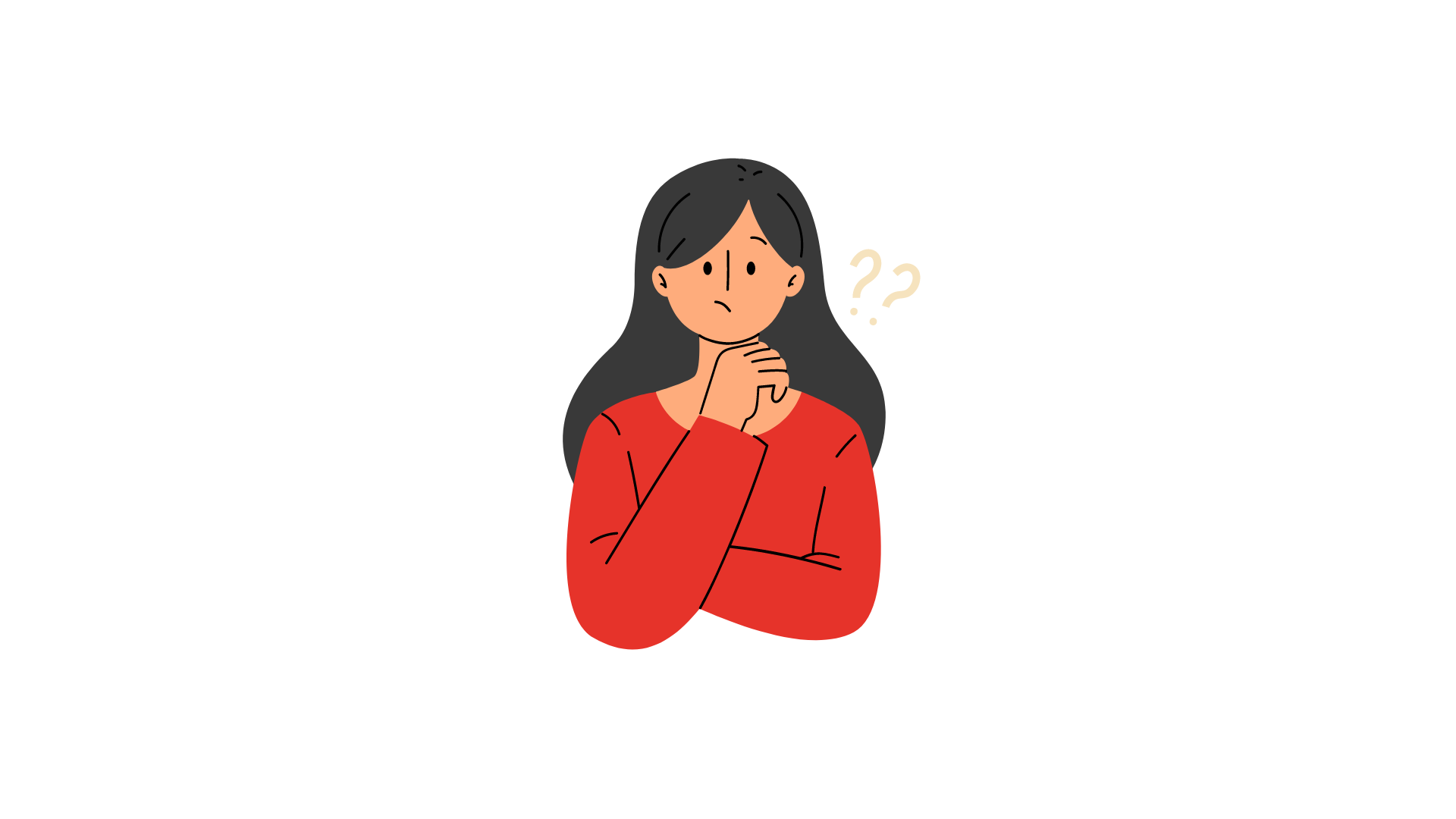 Self-assessment test
Question 1. What is the origin of stereotypes and prejudices, according to the provided images?

Correct option: [b] They stem from a cultural background, are passed down and crystallized through socialization.
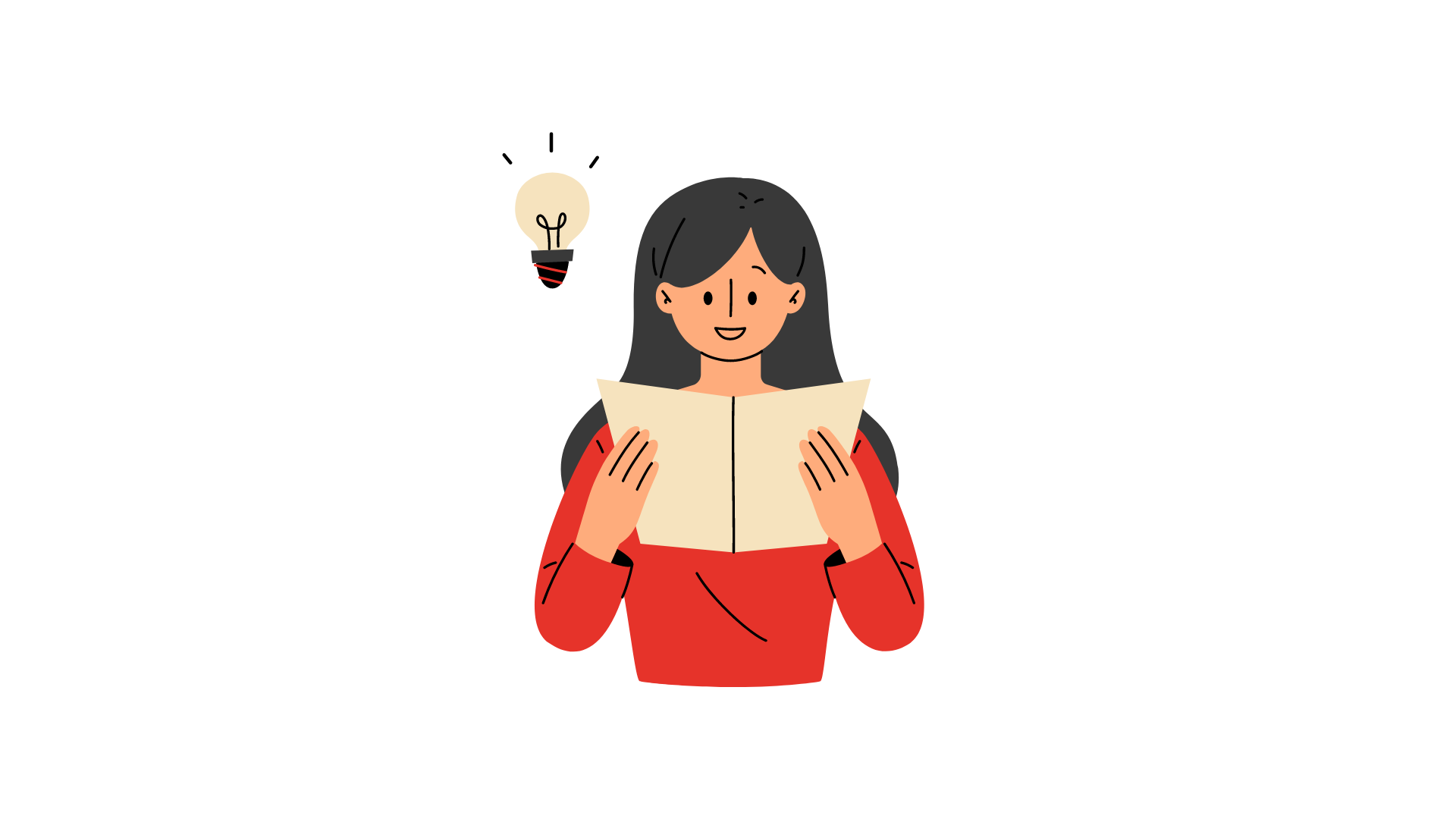 Self-assessment test
Question 2. What is the highest level of prejudice on the Allport Scale?

Option a: Antilocution

Option b: Avoidance

Option c: Discrimination

Option d: Extermination
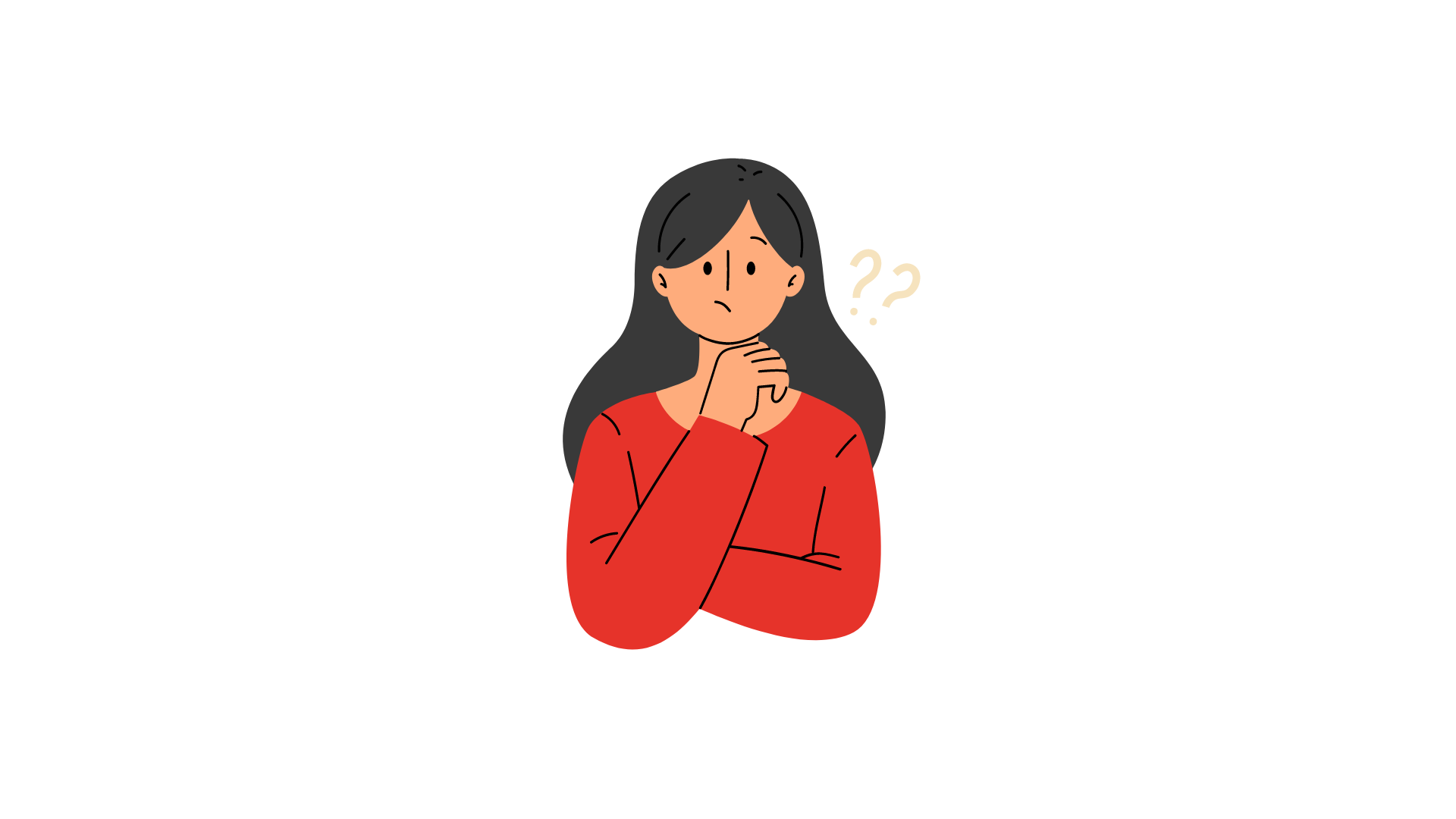 Self-assessment test
Question 2. What is the highest level of prejudice on the Allport Scale?

Correct option: [d] Extermination
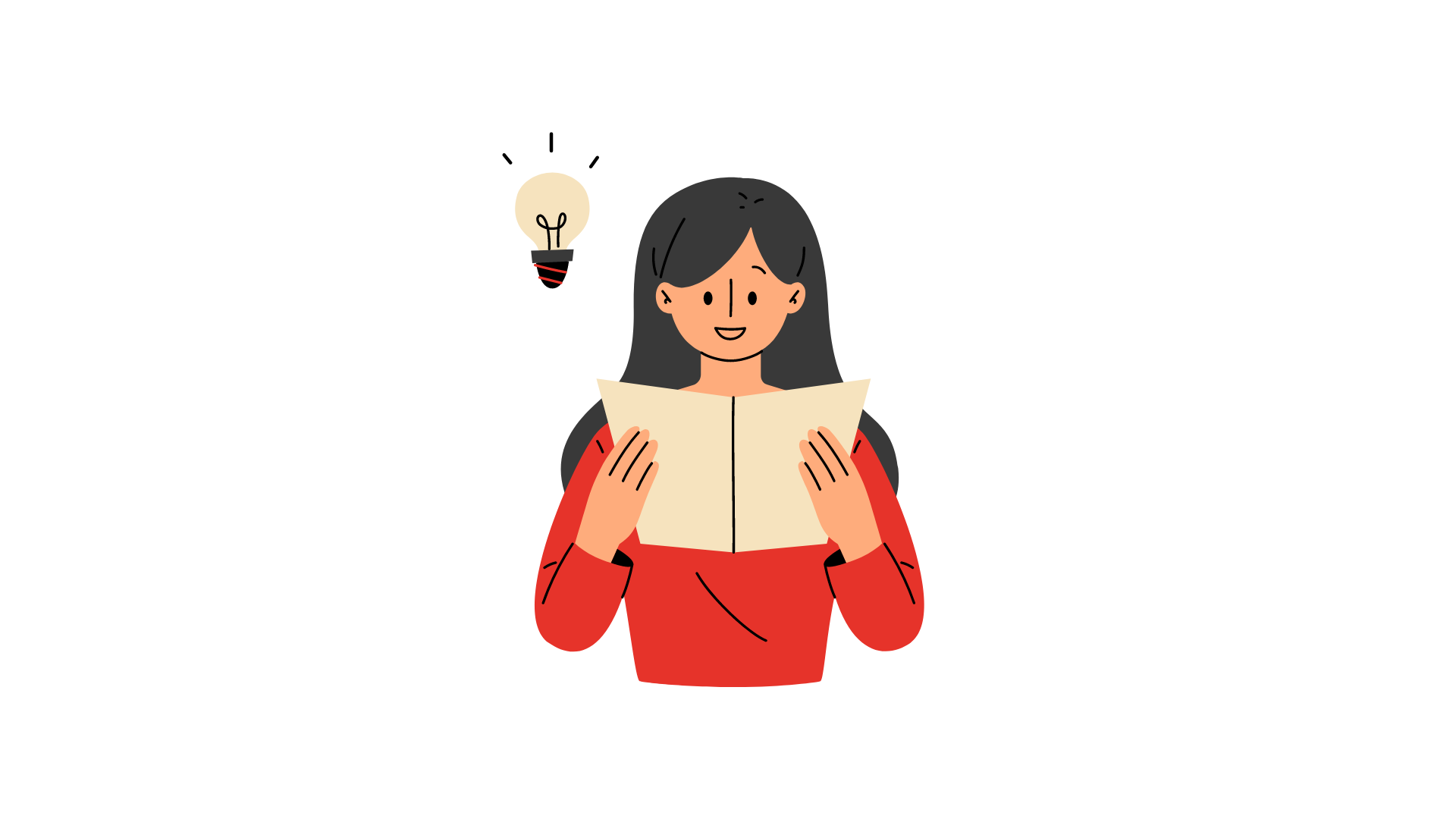 Self-assessment test
Question 3. What is the meaning of "empathy"?
	
Option a: The ability to sympathize with others' struggles.

Option b: A logical response to understand another's perspective.

Option c: An emotional response consistent with perceiving another's well-being.

Option d: Recognizing and fixing others' problems.
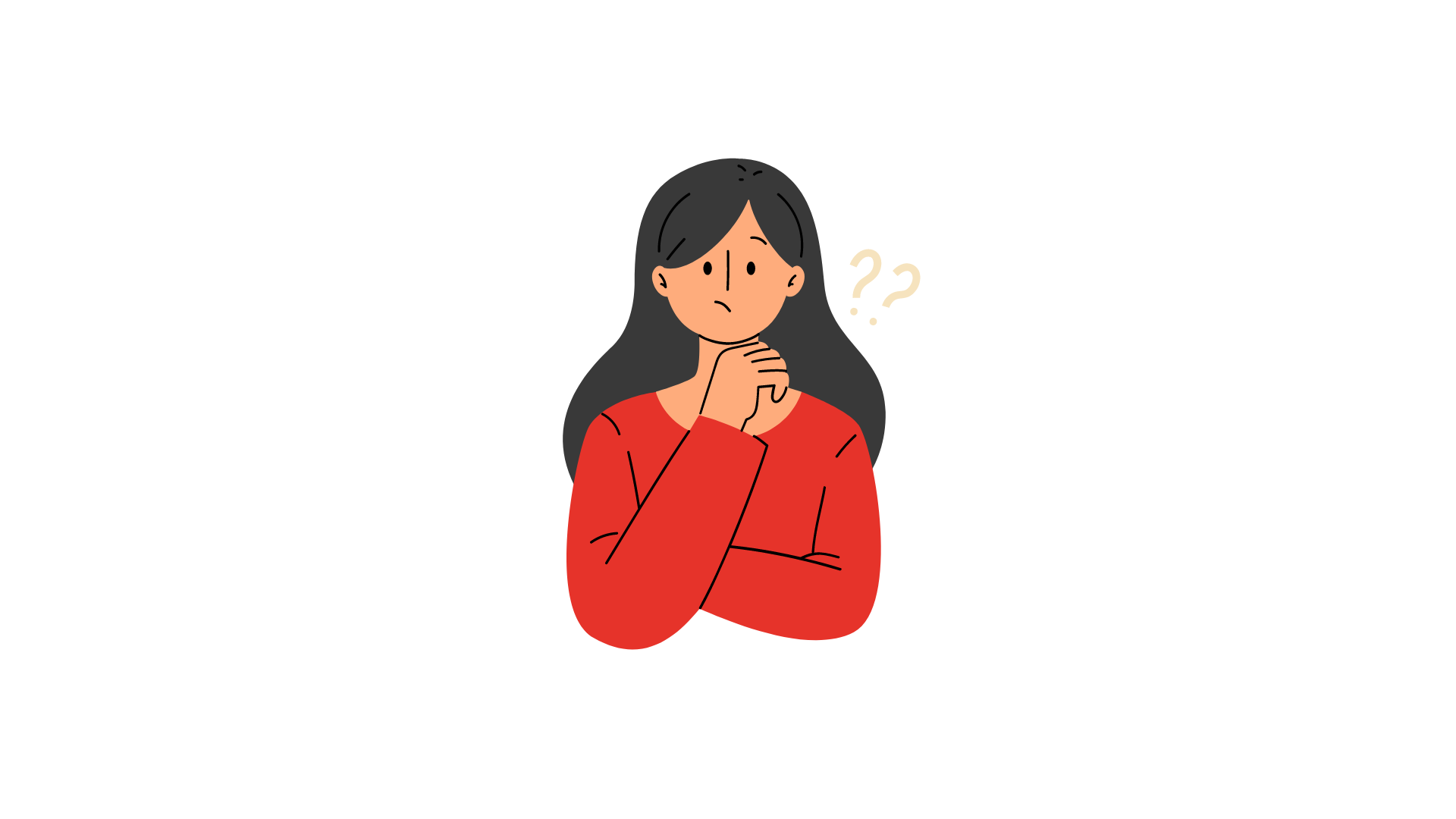 Self-assessment test
Question 3. What is the meaning of "empathy"?

Correct option: [c] An emotional response consistent with perceiving another's well-being.
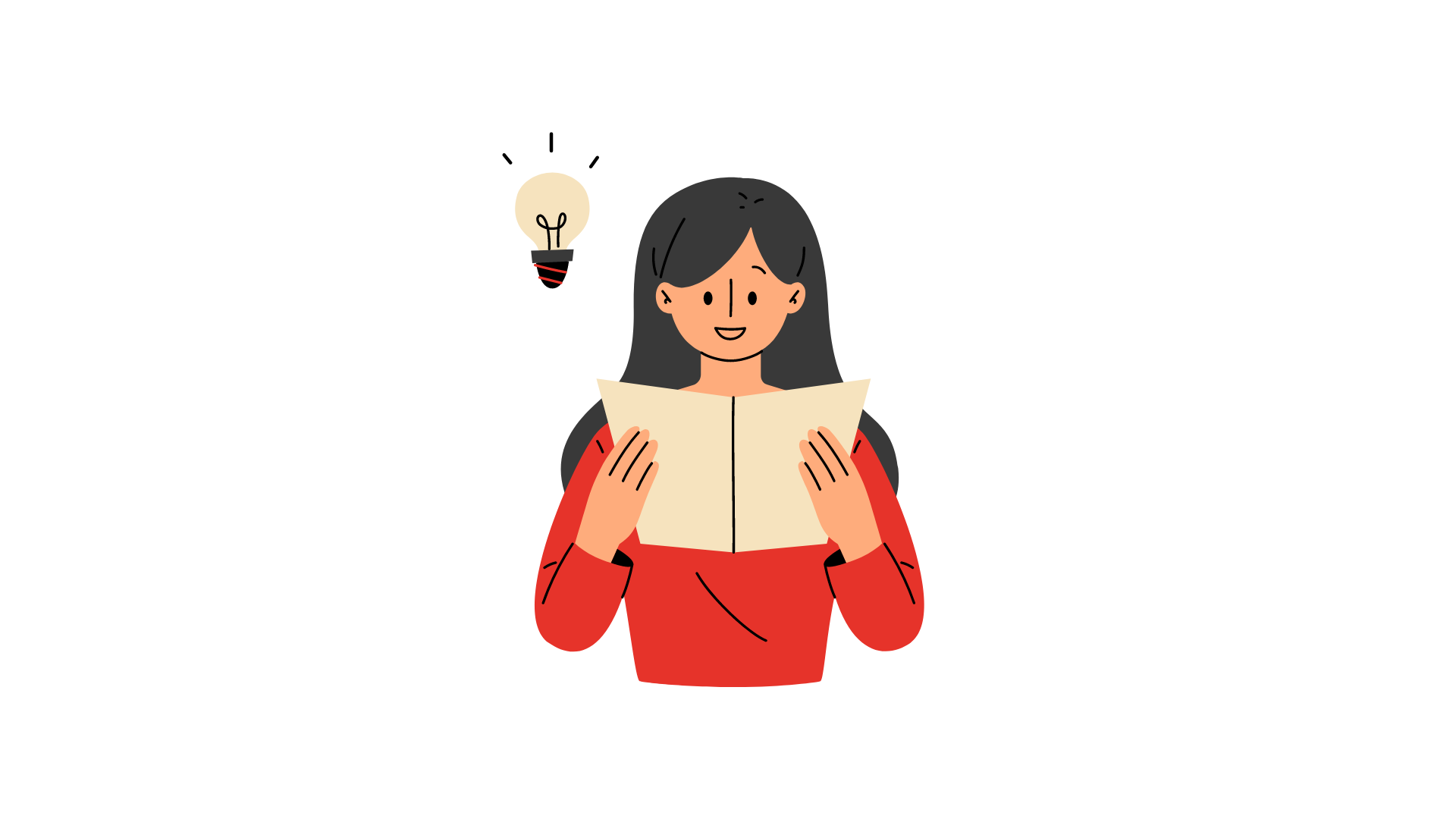 Self-assessment test
Question 4. Which of the following is NOT one of the three basic points to foster empathy and break stereotypes?

Option a: Intercultural Empathy

Option b: Dialogue and Respect

Option c: Self-Reflection on Biases

Option d: Promoting Uniformity
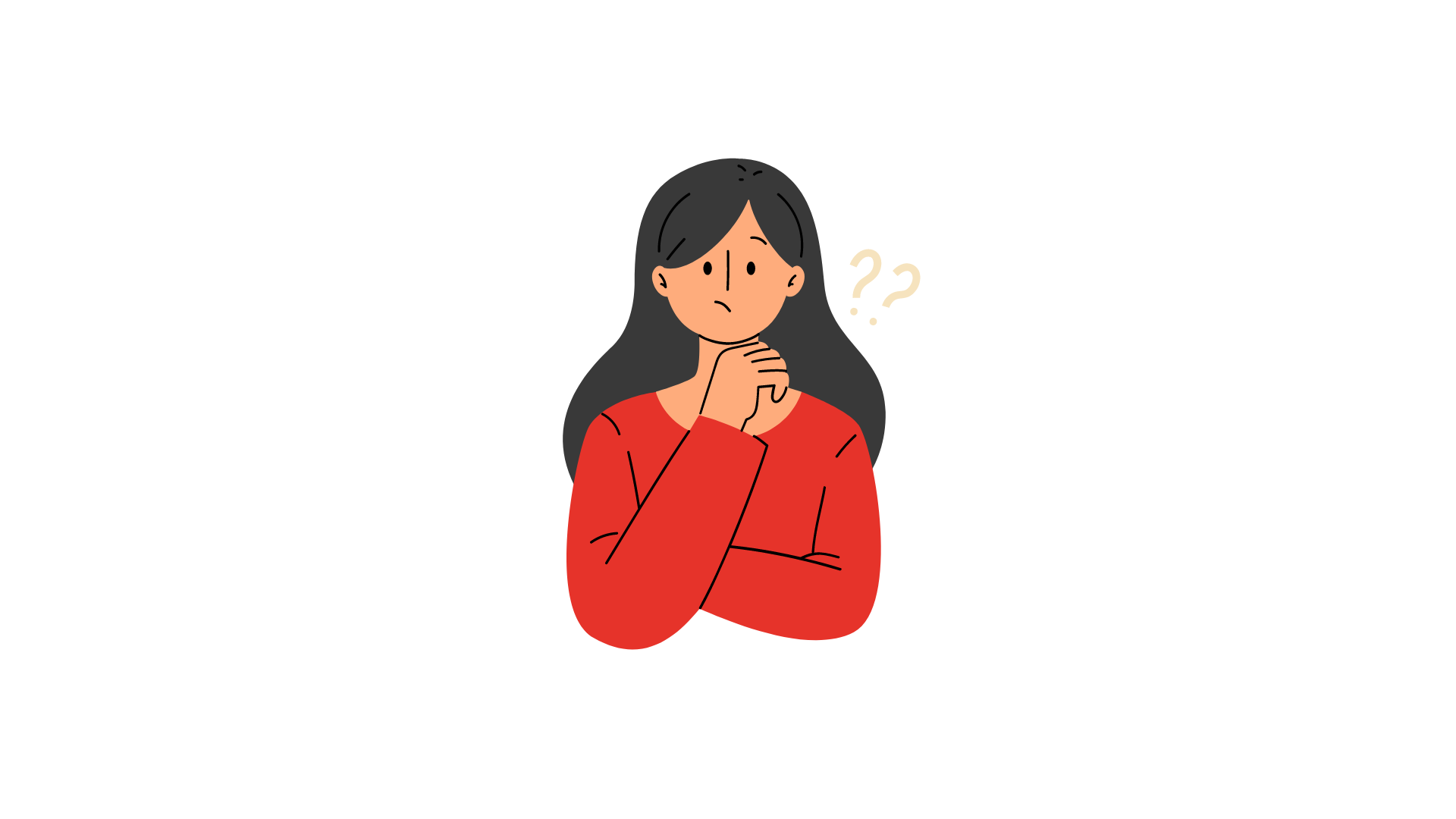 Self-assessment test
Question 4. Which of the following is NOT one of the three basic points to foster empathy and break stereotypes?

Correct option: [d] Promoting Uniformity.
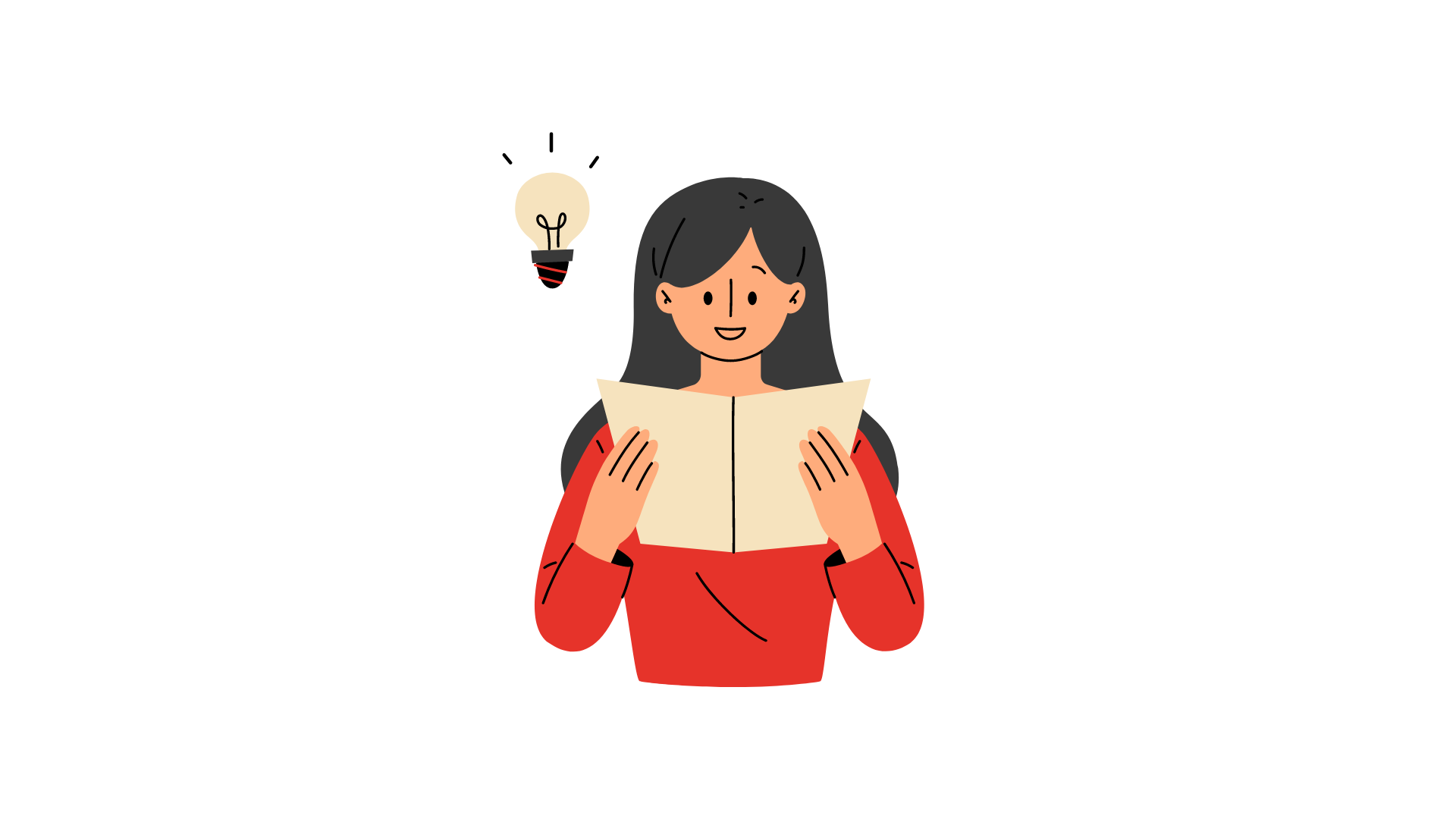 Self-assessment test
Question 5. Which of the following is NOT an active listening technique? 

Option a: Suspend judgment and show open-mindedness.

Option b: Interrupt the speaker to offer advice or solutions.

Option c: Discuss experiences related to diversity to build connections.

Option d: Ask open-ended questions to show genuine interest.
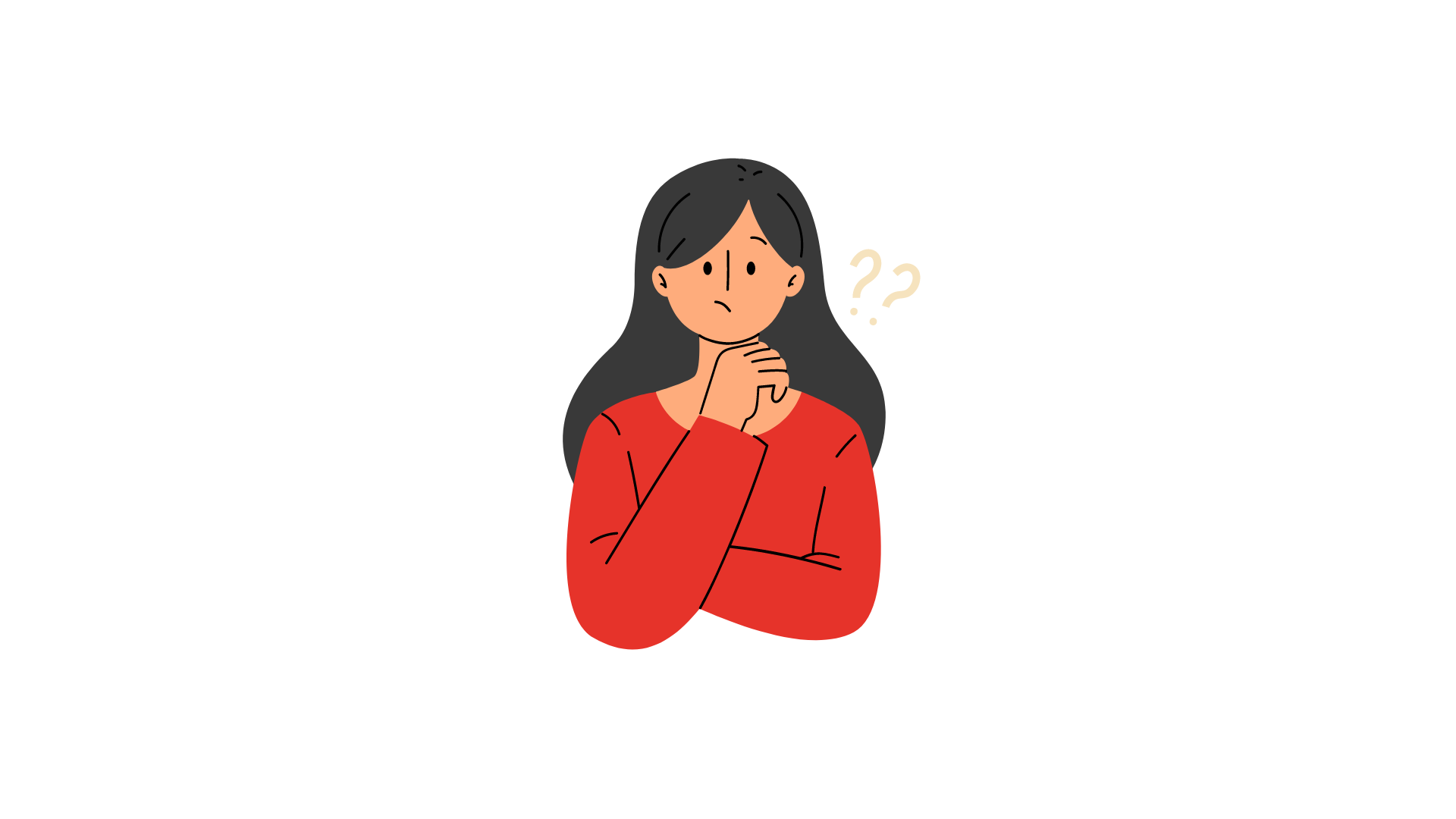 Self-assessment test
Question 5. Which of the following is NOT an active listening technique? 

Correct option: [b] Interrupt the speaker to offer advice or solutions.
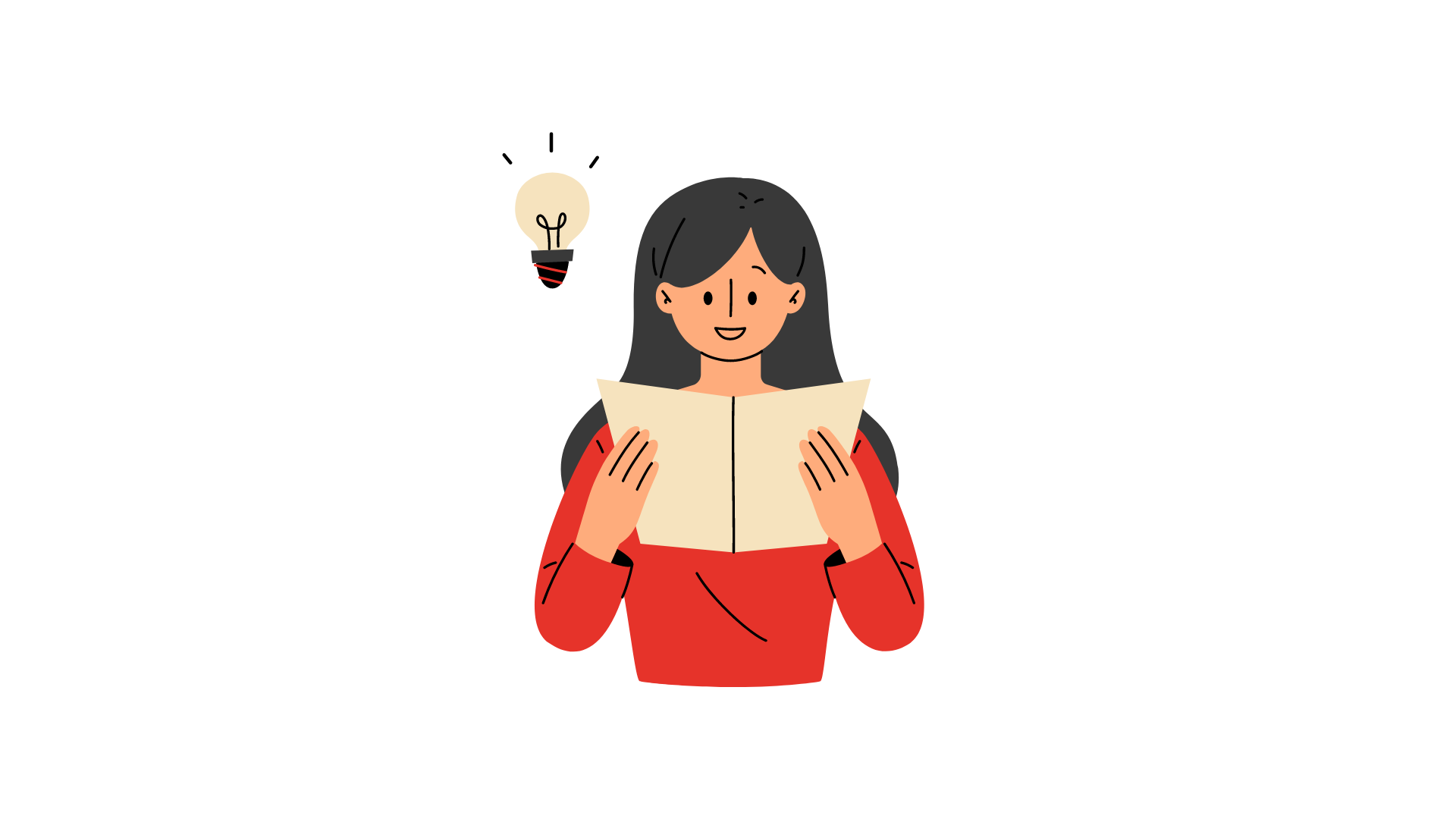 Summing up
Stereotypes and prejudices are shaped by cultural and social influences, passed down through socialisation and can lead to discrimination if unchallenged.
Breaking stereotypes starts with intercultural empathy, dialogue and respect and self-reflection on biases to foster inclusion and diversity.
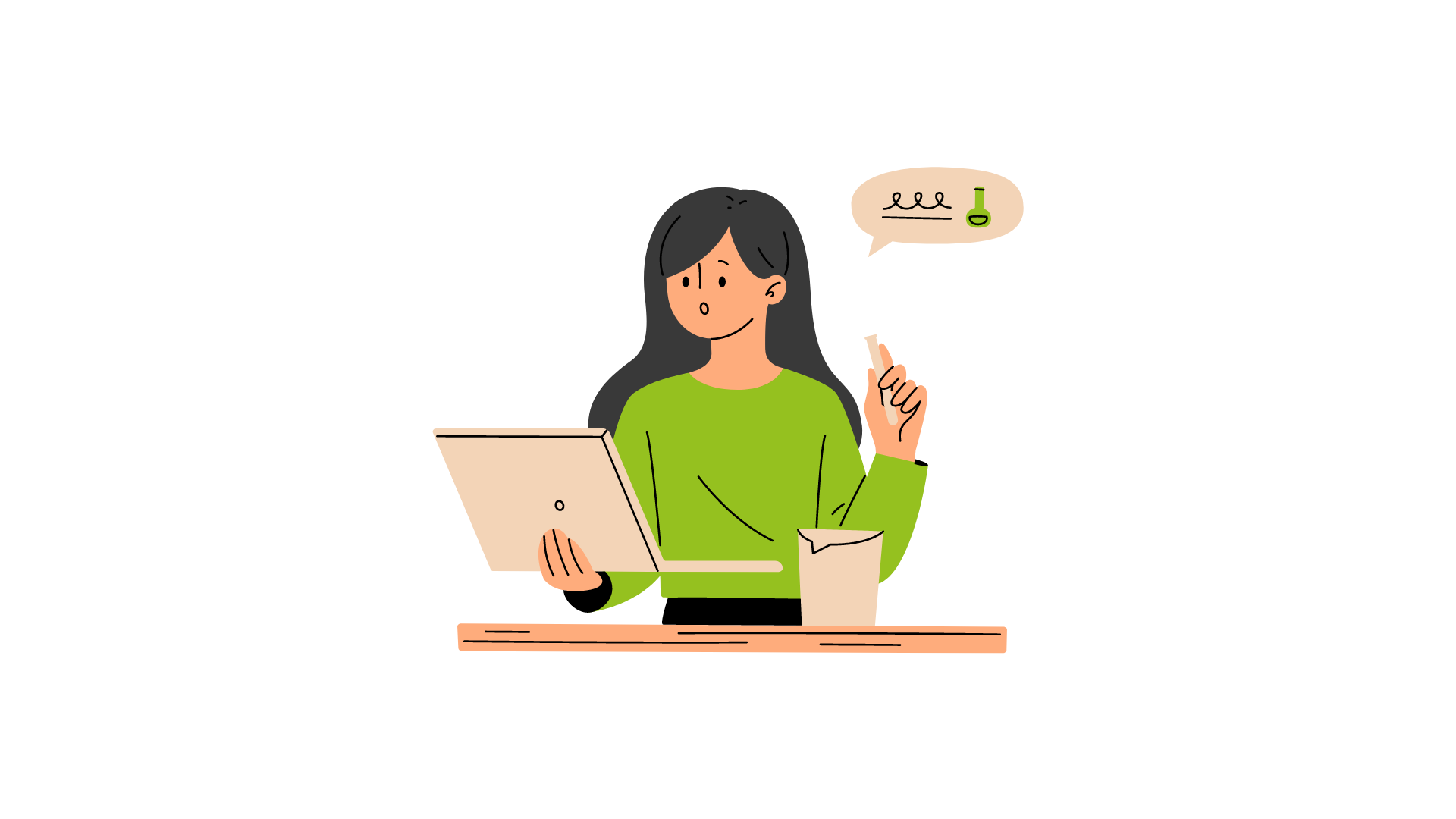 Prejudice escalates through five levels: antilocution, avoidance, discrimination, physical attack and extermination, showing the dangers of unchecked biases.
Techniques like suspending judgment, discussing diversity experiences and asking open-ended questions help bridge gaps, validate emotions and promote respectful dialogue.
Thanks for your attention!

Explore more resources at www.allin-inclusion.eu